Data Privacy: Campaign Effectiveness Methods
Scan or click to access more data privacy insights
Marketers are relying on engagement, outcomes and brand health metrics as they navigate data privacy laws
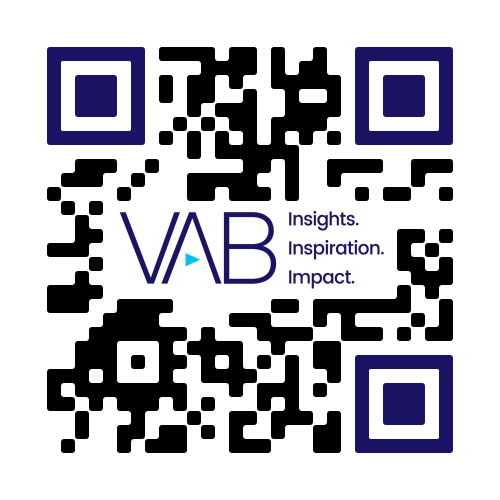 Methods to assess campaign effectiveness in light of data privacy laws
Source: Proximic by Comscore, State of Privacy in Advertising, 2024.
Click here for more insights from Proximic by Comscore
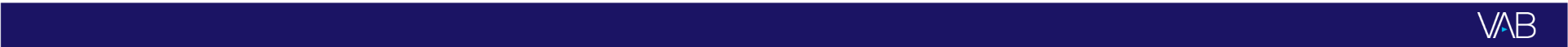 theVAB.com/insights